আজকের ক্লাসে সবাইকে শুভেচ্ছা
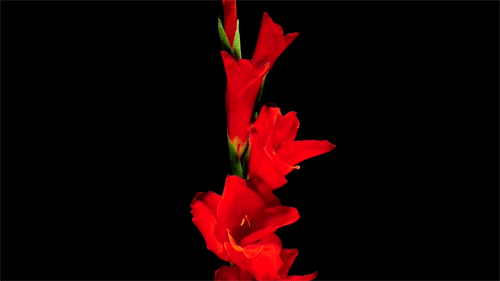 শিক্ষক পরিচিতি
মুহাম্মদ আবদুল্যাহ(নয়ন)                                         পদবি : সহকারি শিক্ষক                                          থানারহাট সরকারি প্রাথমিক বিদ্যালয়                                    মোবাইল নং : ০১৮২৪৪৫১৯২৯                                                                   ই-মেইল : abdullah.noyon@gmail.com
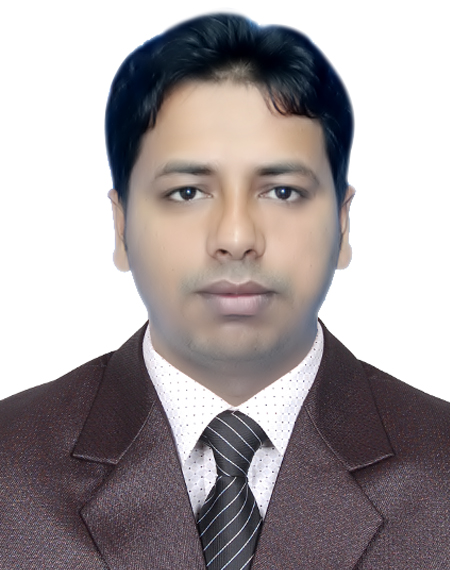 পাঠ পরিচিতি
বিষয়- প্রাথমিক গণিত
শ্রেণি- দ্বিতীয়
পাঠ- ভাগ  
পৃষ্ঠা নং-৬৬
শিখনফল
এ পাঠ শেষে শিক্ষার্থীরা
১৩.১.১ উপকরন ব্যবহার করে ভাগ করতে পারবে
১৩.২.১ গুনের নামতা ব্যবহার করে ভাগ করতে পারবে ।
আবেগ সৃষ্টি
কৌতুকের মাধ্যমে
পাঠ ঘোষণা
ভাগ
বাস্তব উপকরণ ব্যবহার
২০ টি কলা আছে । যদি ৫ জন শিশুকে সেগুলো সমানভাবে দেওয়া হয় , তবে প্রতেকে কয়টি করে কলা পাবে?
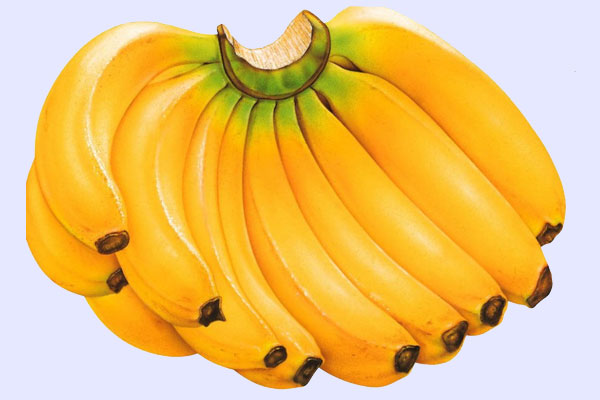 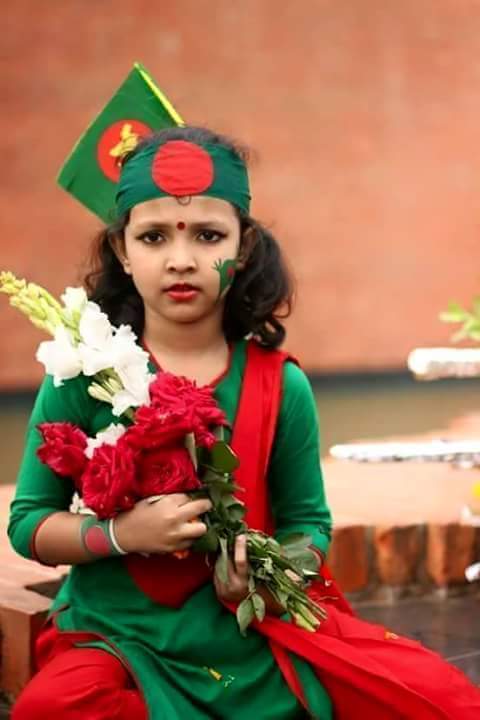 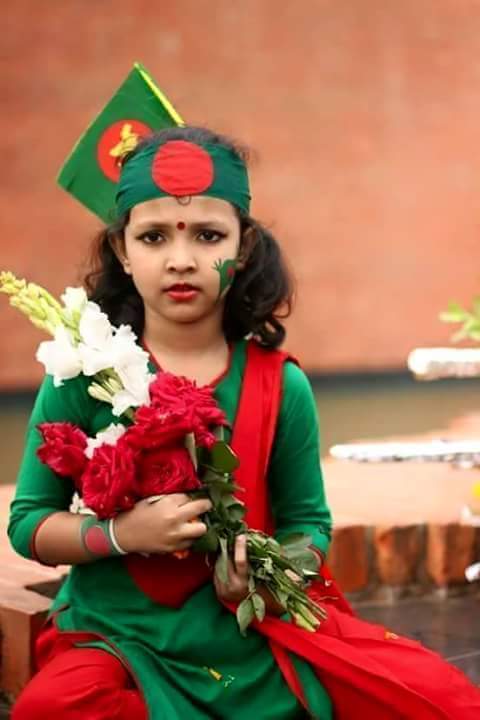 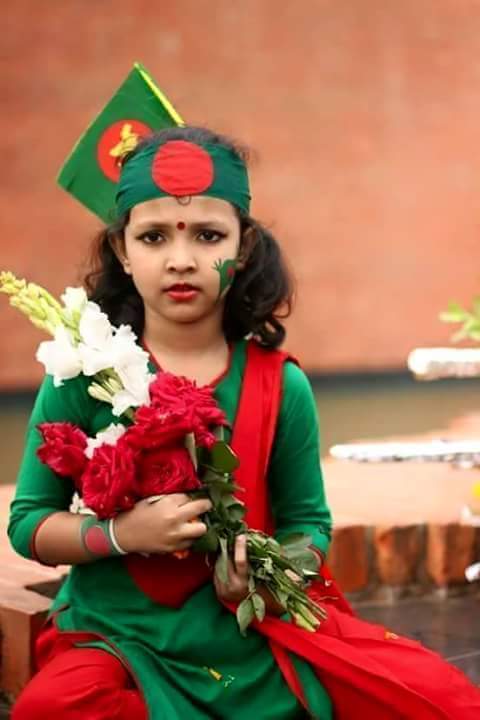 ২০
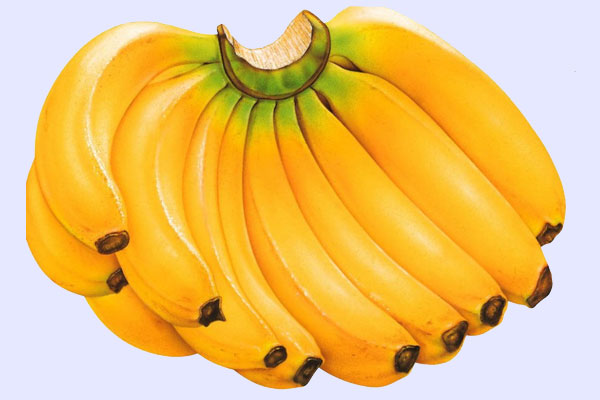 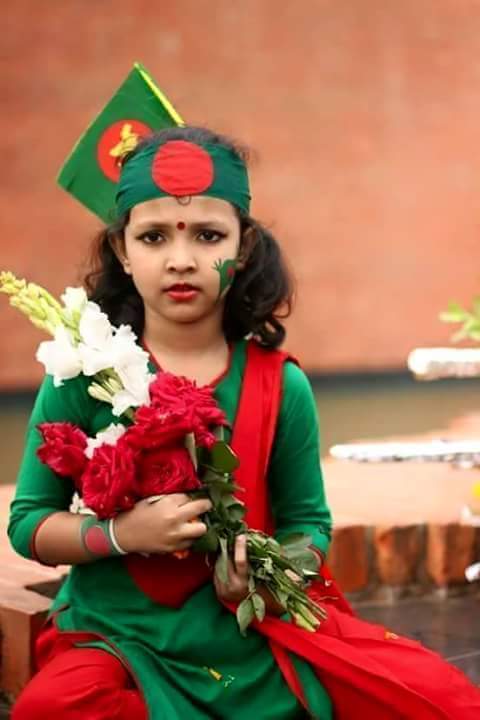 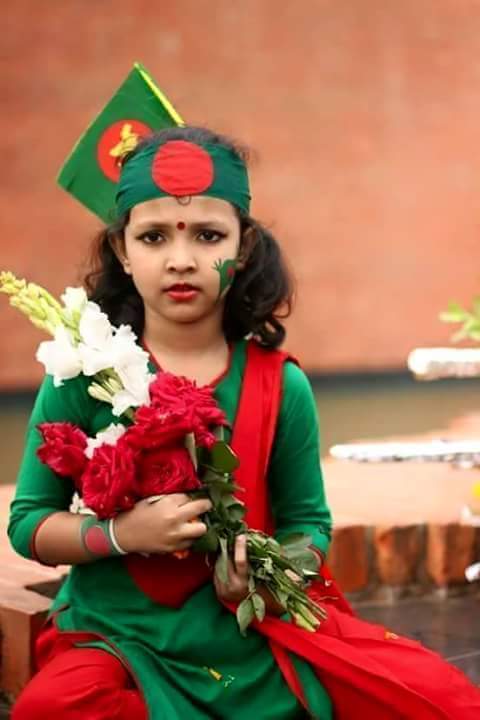 ৫ জন
20÷5 = 4
গাণিতিক বাক্যঃ
পুনরালোচনা
12÷3= 4 12÷6= 2
18÷6=3 18÷9= 2
দলীয় কাজ
১. কলা দল        ২. কমলা দল
কলা দল : ৪৮ টি কাগজ ৮ জন শিশুকে সমানভাবে ভাগ করে দিলে প্রত্যেক শিশু কয়টি করে কাগজ পাবে।

কমলা দল : রাকিবের বাবার কাছে ৬৩ টাকা আছে ,তিনি এ টাকা তার ৭ সন্তানকে সমানভাবে দিতে চান প্রত্যেক সন্তান কতো টাকা করে পাবে ।
পাঠ্য বইয়ের ৬৬ নং পৃষ্ঠা খুলে  সমস্যাটি  দেখতে বলব।
মূল্যায়ন
81 টি কমলা 9 জনের মধ্যে ভাগ করে দিলে প্রত্যেকে কয়টি করে কমলা পাবে ?
বাড়ির কাজ
তোমার বাবা তোমার পরিবারের ৮ জন সদস্যকে  সমানভাবে ৭২ টাকা দিল ,তাহলে প্রত্যকে কত টাকা করে  পাবে?
ধন্যবাদ
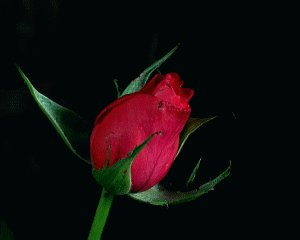